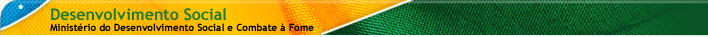 OFICINA DE “CAPACITAÇÃO DE MULTIPLICADORES PARA IMPLANTAÇÃO E UTILIZAÇÃO DO PRONTUÁRIO SUAS”
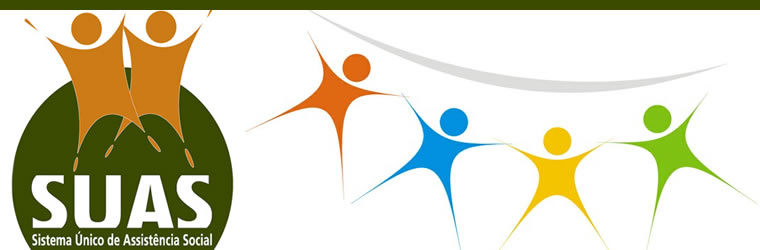 AULA 03: Planejamento e execução do 
trabalho social com famílias no PAIF
Ministério do Desenvolvimento Social e Combate à Fome
Secretaria Nacional de Assistência Social 
Departamento de Proteção Social Básica
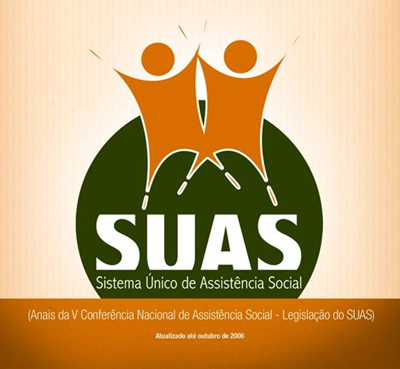 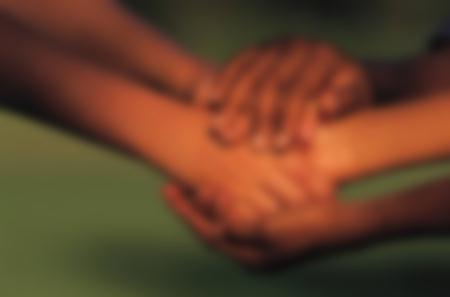 “Mesmo quando tudo pede um pouco mais de calmaAté quando o corpo pede um pouco mais de almaA vida não para
Enquanto o tempo acelera e pede pressaEu me recuso, faço hora, vou na valsaA vida é tão rara...(...)Enquanto todo mundo espera a cura do malE a loucura finge que isso tudo é normalEu finjo ter paciênciaE o mundo vai girando cada vez mais velozA gente espera do mundo e o mundo espera de nós
Um pouco mais de paciência”                                           
                                                                                                    “Paciência” – Lenine, 1999
Dialogar pode não ser fácil, mas é preciso!
	Por meio do diálogo rompem-se barreiras e constroem-se ideias!
	Os desafios são semelhantes, embora se apresentem de formas diferentes em cada local.
	Podemos esperar por respostas...
	Mas o melhor é construí-las, 
em conjunto!!!
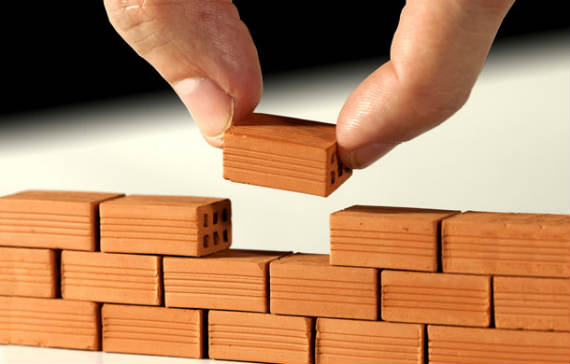 Oficinas de capacitação de multiplicadores para implantação e utilização do Prontuário SUAS


Trabalho Social com Famílias no PAIF
          Planejamento e execução do Acompanhamento Familiar no PAIF

“Como se planejar a intervenção dialogada?”


Coordenação Geral de Serviços Socioassistenciais a Famílias – CGSSF 
Departamento de Proteção Social Básica – DPSB 
12 de agosto, 2014
Ministério do desenvolvimento Social e Combate à Fome
Secretaria Nacional de Assistência Social
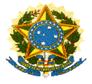 Objetivo
Dialogar sobre os processos de planejamento e execução do acompanhamento familiar (à luz das informações obtidas com o uso do Prontuário SUAS) com a perspectiva da construção conjunta do Plano de Acompanhamento Familiar:    

Técnico              Família
PROTEÇÃO SOCIAL BÁSICA
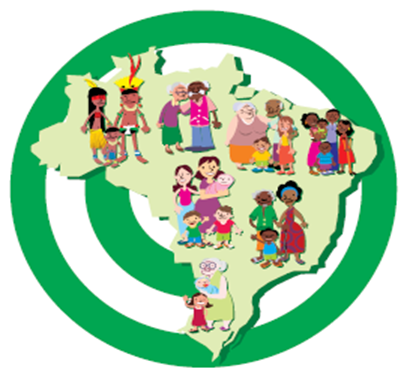 Previne situações de risco social por meio do desenvolvimento de potencialidades e aquisições e do fortalecimento de vínculos familiares e comunitários.
PÚBLICO DA PROTEÇÃO SOCIAL BÁSICA

Dois grupos em situação de vulnerabilidade social:

aqueles que estão em condições precárias ou privados de renda e sem acesso aos serviços públicos – dimensão material da vulnerabilidade;

aqueles cujas características sociais e culturais são desvalorizadas ou discriminadas negativamente (vínculos familiares, comunitários e de pertencimento fragilizados e vivenciam situações de discriminação etária, étnica, de gênero ou por deficiências) - dimensão relacional da vulnerabilidade.
PROTEÇÃO SOCIAL BÁSICA
Assume como foco de atuação a ação preventiva, protetiva e proativa, reconhecendo a importância de responder as necessidades humanas de forma integral, para além da atenção a situações emergenciais, centradas exclusivamente nas situações de risco social.
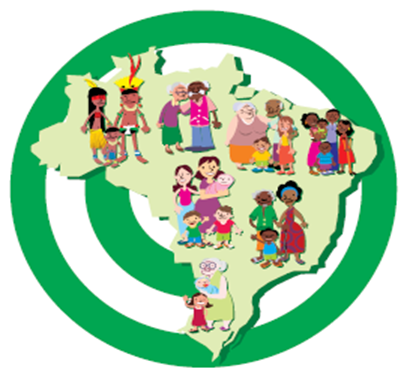 A proteção social básica possui uma dimensão inovadora, pois supera a histórica atenção voltada a situações críticas, que exigiam ações indenizatórias de perdas já instaladas, mais do que asseguradoras de patamares de dignidade e de desenvolvimento integral.
PROTEÇÃO SOCIAL BÁSICA
Serviços Tipificados:
Serviço de Proteção e Atenção Integral à Família – PAIF;
Serviço de Convivência e Fortalecimento de Vínculos ;
Serviço de Proteção Social Básica no Domicílio para Pessoas com Deficiência e Idosos.


Unidades de Implementação dos serviços, programas e projetos da Proteção Social Básica:
Centro de Referência de Assistência Social – CRAS;
Centro de Convivência;
Instituições não governamentais.
Lugares e espaços
O planejamento e a execução do processo de acompanhamento familiar nos chamam para a reflexão sobre o lugar ocupado pelos profissionais e seu significado na dinâmica da oferta dos serviços.

 	O lugar ocupado pelo profissional pode trazer a ideia subjacente de autoridade e domínio, interferindo na relação que se estabelece com o público usuário. Seu papel, portanto, é o de desconstruir, juntamente com o usuário, a ideia de “hierarquia”, abrindo espaços de vocalização das demandas do público atendido.
Famílias
Família é uma instituição social que não pode ser vista como algo estático, definitivo e fechado. A ideia de família é  uma  construção  a partir de critérios e contextos históricos, sociais, econômicos e culturais específicos.









É uma estrutura singular e complexa que se transforma, se altera no tempo – cada família é única, ao mesmo tempo que possui as mais variadas formas de organização. É preciso não idealizar/romantizar a família – ela é lócus de proteção, mas também de desigualdade e violência.
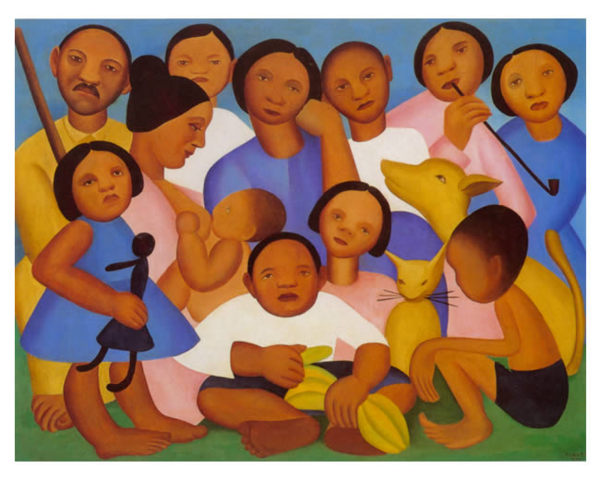 Famílias
Sobrecarga das funções parentais na mulher: elemento estabilizador do grupo – é membro que tem arcado com a grande parte das responsabilidades de provedora e socializadora: 

	Ausência ou enfraquecimento da figura masculina - nos “novos” arranjos, os homens tendem a assumir uma posição periférica, transitória e com resistência a assumir as responsabilidades de reprodução social da família.
Vulnerabilidade: um conceito complexoe multifacetado
Não há um significado único para o termo vulnerabilidade. Diversas teorias, amparadas em diferentes percepções do mundo social e, portanto, com objetivos analíticos diferentes, foram desenvolvidas. 

A PNAS/2004 aponta que as situações de vulnerabilidade podem decorrer: da pobreza, privação, ausência de renda, precário ou nulo acesso aos serviços públicos, intempérie ou calamidade, fragilização de vínculos afetivos e de pertencimento social decorrentes de discriminações etárias, étnicas, de gênero, relacionadas à sexualidade, deficiência, entre outros, a que estão expostas famílias e indivíduos, e que dificultam seu acesso aos direitos e exigem proteção social do Estado.
Vulnerabilidade: uma heterogeneidade desituações de desproteção social
A vulnerabilidade não é sinônimo de pobreza     a pobreza é uma condição que agrava a vulnerabilidade vivenciada pelas famílias

A vulnerabilidade não é um estado, uma condição dada     mas uma zona  instável que as famílias podem atravessar, nela recair ou nela permanecer ao longo de sua história

A vulnerabilidade é um fenômeno complexo e multifacetado   não se manifestando da mesma forma, o que exige uma análise especializada para sua apreensão e respostas intersetoriais para seu enfrentamento

A vulnerabilidade tende a gerar ciclos     intergeracionais de reprodução das situações de vulnerabilidade vivenciadas, se não compreendida e enfrentada 

As situações de vulnerabilidade social tendem a tornar-se uma situação de risco       se não forem prevenidas ou enfrentadas
CONVIVÊNCIA E FORTALECIMENTO DE VÍCULOS:
CONCEPÇÃO
“A construção da concepção de convivência e Fortalecimento de Vínculos é de extrema relevância porque contribui para o entendimento de que lidar com vulnerabilidades do campo relacional é uma responsabilidade pública e que uma política que busca combater a desigualdade  e promover o desenvolvimento humano tem o papel central nesse diálogo” (Aldaíza Sposati).

SEGURANÇA DE CONVÍVIO NA PROTEÇÃO SOCIAL

É a capacidade de prevenir vulnerabilidades e riscos sociais por meio do desenvolvimento de potencialidades e aquisições, e  fortalecimento de vínculos familiares e comunitários” (PNAS, 2004).

Dimensão relacional: apoia-se no direito ao convívio e é assegurada ao longo do ciclo de vida por meio de um conjunto de serviços locais que visam à convivência, à socialização e ao acolhimento em famílias cujos vínculos familiares e comunitários não foram rompidos (PNAS, 2004).

Dimensão material: condições precária de vida, privação de renda e privação de acesso aos serviços públicos.
SEGURANÇA DE CONVÍVIO
CONVIVÊNCIA E FORTALECIMENTO DE VÍNCULOS

Atributo da condição humana e da vida moderna, que se dá entre sujeitos de direito, que se constituem na medida em que se relacionam.
Objetivos:
Realizar ações que permitam ao usuário apropriar-se ou pôr em prática uma capacidade de realização pessoal e social;
Fortalecer vínculos familiares e vínculos sociais mais amplos;
Tornar mais fortes as relações no âmbito da família, da vizinhança e das associações coletivas de representação dos interesses dos usuários.
Vínculo é resultado
Convivência é forma
Intencionalidade:
Proteção Social
Trabalho Social com Famílias no âmbito do PAIF
A apreensão do seu conceito eleva a concepção deste 			       trabalho ao patamar de procedimentos qualificados, edificados a        		       partir de saberes profissionais, embasados em princípios éticos e 		       com finalidades a serem alcançadas. 

			Não se constitui, portanto, de procedimentos instintivos, 		                          personalistas e inspirados no senso comum.

			O trabalho social com famílias nos contornos do PAIF adquire, a partir desta conceituação, patamar científico, compreendido como ato sistemático, metódico e reflexivo, realizado por meio da construção de conhecimentos e da compreensão da realidade e das relações sociais.
O trabalho social com famílias no campo de atuação do PAIF é uma prática profissional apoiada em saber científico.
Serviço de proteção e Atendimento integral à Família - PAIF
O Serviço de Proteção e Atendimento Integral à Família - PAIF consiste no trabalho
 social com famílias, de caráter continuado, com a finalidade de fortalecer a função protetiva das famílias, prevenir a ruptura dos seus vínculos, promover seu acesso e usufruto de direitos e contribuir na melhoria de sua qualidade de vida. 















Tem como base o respeito à heterogeneidade dos arranjos familiares, aos valores, crenças e identidades das famílias. Fundamenta-se no fortalecimento da cultura do diálogo, no combate a todas as formas de violência, de preconceito, de discriminação e de estigmatização nas relações familiares.
Ações que compõem o Trabalho Social com Famílias no PAIF
O trabalho social com famílias do PAIF é materializado por meio de ações que buscam atender determinado objetivo.
Os objetivos do PAIF são os principais elementos a serem considerados ao se formatar a acolhida, planejar as oficinas com famílias, subsidiar as ações particularizadas, avaliar os impactos de uma ação comunitária ou de um encaminhamento realizado. o alcance dos objetivos do PAIF não deve ser algo abstrato ou apenas presente no discurso.
São ações do Serviço de Proteção e Atendimento Integral à Família – PAIF
• Acolhida  • Oficinas com Famílias • Ações Comunitárias  				• Ações Particularizadas  • Encaminhamentos
Ações que compõem o Trabalho Social com Famílias no PAIF
Devem ser planejadas e avaliadas com a participação  das famílias usuárias, das organizações e movimentos populares do território, visando o aperfeiçoamento do Serviço, a partir de sua melhor adequação às necessidades locais, bem como o fortalecimento do protagonismo destas famílias, dos espaços de participação democrática e de instâncias de controle social. 

É imprescindível que no processo de planejamento, execução, monitoramento e avaliação dessas ações, os objetivos do Serviço sejam a ele associados, de modo a qualificá-lo e, principalmente, garantir seu efetivo cumprimento.
Trabalho Social com Famílias no PAIF
Acolhida

Estudo social

Visita domiciliar 

Orientação e encaminhamentos 

Grupos de famílias 

Acompanhamento familiar 

Atividades comunitárias 

Campanhas socioeducativas 

Informação, comunicação e defesa de direitos 

Promoção ao acesso à documentação pessoal 



Mobilização e fortalecimento de redes sociais de apoio 

Desenvolvimento do convívio familiar e comunitário 

Mobilização para a cidadania 

Conhecimento do território 

Cadastramento socioeconômico 

Elaboração de relatórios e/ou prontuários

Notificação da ocorrência de situações de vulnerabilidade e risco social 

Busca ativa
Trabalho Social com Famílias no âmbito do PAIF
O fazer cotidiano da equipe de referência do CRAS, ao operacionalizar o PAIF, deve fugir das práticas do senso comum, que sem nenhum tipo de contestação ou indagação, podem tornar-se crenças imutáveis, que reproduzem ideias carregadas de preconceitos, culpabilizam as famílias por sua situação social e mantêm o status quo, impossibilitando movimentos de transformação da realidade.

O trabalho social com famílias requer profissionais qualificados, aptos a compreender a realidade dada e construir conhecimento com os quais questionam as estruturas sociais injustas, elaborando estratégias para modificá-las junto com o público atendido e outros atores presentes na rede de serviços.
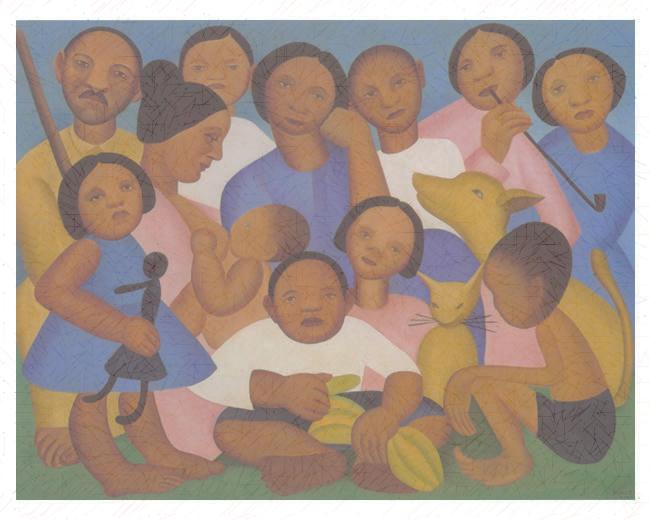 Para tal, o trabalho social com famílias deve atentar para que as famílias sejam reconhecidas como sujeitos de sua transformação e atores do seu  processo de desenvolvimento. 


Visão contrária à da tutela e responsabilização das famílias pelas suas dificuldades e vulnerabilidades.
Construção de significados
Por que acompanhar?

	O acompanhamento familiar pode ser encarado como um processo que suscita reflexão. Qual é a sua finalidade?

	A diferença entre o acompanhamento familiar e os atendimentos não é apenas formal e terminológica, requer uma reflexão sobre compromisso, responsabilidade, vínculo e presença. Requer um posicionamento ético-político definido:
Ouvir    e    Escutar 
   Olhar    e    Enxergar
Acompanhamento Familiar
O acompanhamento é um processo que pressupõe planejamento e continuidade das ações e aquisições graduais – não é uma receita e não deve engessar o fazer teórico-metodológico e técnico-operacional dos técnicos.

 	A abordagem e os procedimentos metodológicos imprimem características ao processo de atendimento e acompanhamento familiar. Isso significa que a equipe técnica deve fazer uma leitura crítica das vulnerabilidades e potencialidades das famílias e do território, de modo a adotar a abordagem e procedimentos metodológicos que sejam mais efetivos para o alcance dos objetivos do PAIF, para aquele contexto socioterritorial.
Acompanhamento Familiar
Após decisão conjunta da(s) família(s) e do(s) profissional(is) sobre a necessidade do acompanhamento familiar – identificada após a realização do estudo social efetuado na acolhida - dá-se início aos procedimentos interrelacionados que compõem o acompanhamento de uma família:

Encontro inicial 
Plano de Acompanhamento Familiar 
Mediações
Intervenções em Ações Particularizadas ou em Grupo de Famílias 
Inserção em Ações do PAIF 
Avaliação
Acompanhamento Familiar
O acompanhamento familiar do PAIF consiste, assim, em um conjunto de intervenções, desenvolvidas de forma continuada, a partir do estabelecimento de compromissos entre famílias e profissionais, com a construção de um Plano de Acompanhamento Familiar que estabelece objetivos a serem alcançados, realização de mediações periódicas, inserção em ações do PAIF, a fim de superar gradativamente as vulnerabilidades vivenciadas, alcançar aquisições e ter acesso a direitos. 

Objetiva-se, ainda, contribuir para ampliar espaços de participação e diálogo com instituições e para o alcance de maiores graus de autonomia, para a capacidade de vocalização das demandas e necessidades, para o desenho de projetos de vida.
Plano de Acompanhamento Familiar 


No Plano devem ser descritas:
 

As demandas e necessidades 
da família ou das famílias

As vulnerabilidades a serem 
superadas 

As potencialidades que os grupos, ou o grupo, familiar possui e que devem ser fortalecidas, a fim de contribuir nas respostas às vulnerabilidades apresentadas pela família, ou famílias 

Os recursos que o território possui que podem ser mobilizados na superação das vulnerabilidades vivenciadas pela família ou pelas famílias

As estratégias a serem adotadas pelos profissionais e família(s) no processo de acompanhamento familiar 

Os compromissos da família, ou famílias, e dos técnicos (enquanto representantes do Estado) no processo de superação das vulnerabilidades
Consiste no planejamento conjunto entre a(s) família(s) e profissional do acompanhamento familiar, imprescindível para o alcance dos objetivos desse processo.
O percurso proposto para o acompanhamento:


• As intervenções (quantas, duração, horários) a serem realizadas com as famílias reunidas em grupo (para o acompanhamento familiar em grupo) ou com a família em particular (para o acompanhamento particularizado), seus objetivos e aquisições esperadas; 


• As ações (coletivas ou particularizadas do PAIF) de interesse de cada família;


• A periodicidade das mediações com os profissionais que acompanham as famílias, o que se espera desses momentos e os resultados que se quer alcançar.
Devem ser registrados no Plano, no decorrer do acompanhamento:


• As inserções dos membros das famílias nas ações do PAIF e seus efeitos;

• As respostas dadas pelo poder público;

• Os resultados das mediações realizadas;

• As adequações que o processo de acompanhamento pode requerer;

• O gradual cumprimento dos objetivos estabelecidos: a efetividade da intervenção, as aquisições alcançadas etc. 



O Registro do Acompanhamento Familiar no SICON não substitui
a construção do Plano de Acompanhamento Familiar.
À medida que o processo de acompanhamento familiar for evoluindo e o Plano de Acompanhamento Familiar cumprir seus objetivos ...


... quando as vulnerabilidades sociais, motivadoras do processo de acompanhamento forem superadas...

           ... a família em conjunto com o profissional, após o processo denominado “avaliação”, pode optar pelo encerramento do acompanhamento familiar. Isso não impossibilita que as famílias continuem participando das ações do PAIF, elas podem continuar sendo atendidas pelo Serviço.


	O acompanhamento não é um processo que visa avaliar a(s) família(s), sua organização interna, seus modos de vida, sua dinâmica de funcionamento. 
	Ao contrário, é uma atuação do serviço socioassistencial, com foco na garantia das seguranças afiançadas pela política de assistência social e na promoção do acesso das famílias aos seus direitos, com vistas ao fortalecimento da capacidade protetiva da família, a partir das respostas do Estado para sua proteção social.
Acompanhamento Familiar  Particularizado

	É recomendado a adoção do processo de acompanhamento particularizado às famílias em situações de vulnerabilidades em condições desfavoráveis para o trabalho  em grupo: seja porque  a família está  prestes  a cair em risco social (demanda uma atenção rápida ), seja  porque  a família se nega a participar do acompanhamento em grupo  (sente-se intimidada e envergonhada ).


	Modo de acompanhamento familiar mais eficaz para proteção imediata
Acompanhar uma família não é revolver seu “caso”!


É preciso pensar a estrutura de proteção e a possibilidade de coletivização das ações. 

 

	As vulnerabilidades apresentadas pelas famílias são expressões de necessidades humanas básicas não satisfeitas, decorrentes da desigualdade social – assim, é preciso ultrapassar a lógica  do atendimento “do caso a caso” ou “caso de família” que vincula a satisfação das necessidades sociais à (in)competência individual das famílias.


É preciso redimensionar a lógica do trabalho com família na perspectiva dos direitos – caminho para a concretização da cidadania, via políticas públicas de responsabilidade estatal.
Acompanhamento Familiar em Grupo
É recomendado a adoção do processo de acompanhamento familiar em grupo para responder situações de vulnerabilidades vivenciadas pelas famílias com forte interface com o território.
	
Isso demanda a realização de um bom diagnóstico do território – conhecer suas vulnerabilidades de modo a agrupar as famílias para efetivar seu acompanhamento.

	Modo de acompanhamento que contribui para respostas mais efetivas, pois mobilizam um grupo de famílias em torno de determinada causa, propiciando a troca de vivências que tornam esse modo de acompanhamento uma experiência de protagonismo das famílias e, consequentemente, do território.
	No acompanhamento em grupo, o Plano de Acompanhamento Familiar deve ser construído com a participação de todas as famílias que fazem parte do processo de acompanhamento e do técnico. 	
	Podem ser incluídos no Plano tanto os objetivos gerais como os específicos - a serem alcançados por todas as famílias que compõem o acompanhamento em grupo e por alguma(s) família(s) , respectivamente.
Construção de significados
O que pode significar para a família ter um prontuário no serviço 


Evitar repetir a mesma história 
Ter sua trajetória conhecida 
Ter um documento que fortalece a identidade de política pública onde antes a relação existente era de ajuda/favor
Reconhecimento do direito ao registro e possibilidade de acesso

E estar em acompanhamento familiar?
E o que pode significar para o técnico?
Ou:
Devemos pensar nas potencialidades e nos limites da utilização de sistemas para o registro do acompanhamento familiar:
Intencionalidades

	O registro sistemático das informações não deve ser automático e ter um fim em si mesmo. Deve ter intencionalidade e direcionamento, pressupor o alcance de metas e proporcionar ao técnico uma avaliação do serviço no que diz respeito à superação da vulnerabilidade vivenciada pela família. 

	Deve permitir identificar demandas subjacentes ao discurso e à situação apresentada, provocando e acurando o olhar do técnico.

	Deve auxiliar a execução e o planejamento do trabalho, com informações que possam desvelar as fragilidades e as potencialidades da família para o técnico e para a própria família.
“A força do desenho da metodologia  está nos princípios, nas diretrizes, e nas estratégias maiores que garantem a direção política da ação. 
	As metodologias são construtos pensados a partir de intencionalidades, conhecimento e da experiência”. 
Maria do Carmo Brant de Carvalho, 2007
Algumas comparações
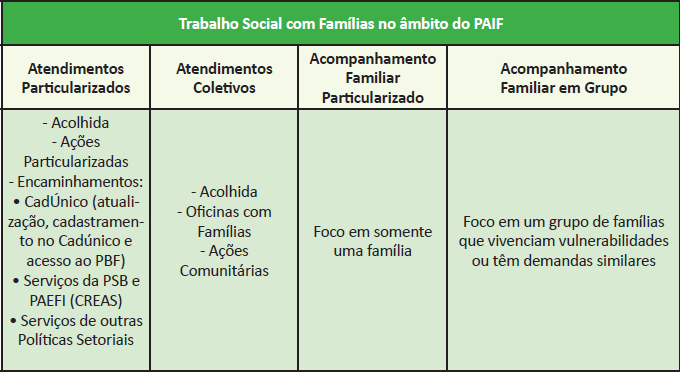 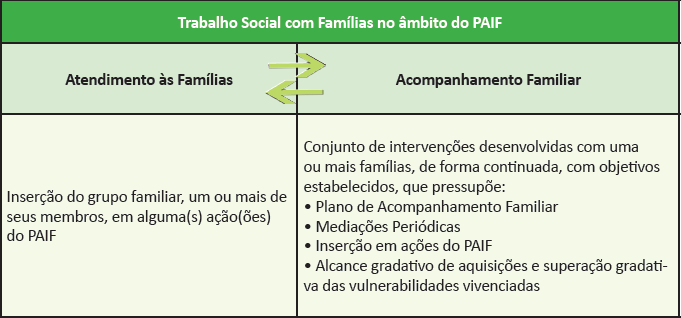 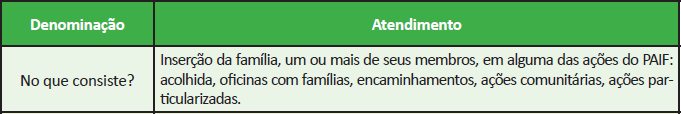 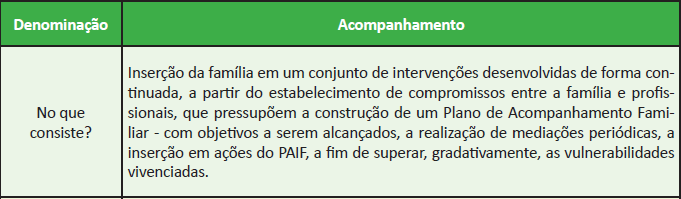 É preciso reconhecer que um único serviço não é suficiente para proporcionar todas as garantias de uma família em situação de vulnerabilidade social é um desafio ao acompanhamento familiar tanto para gestores quanto para coordenadores do CRAS e técnicos.

      Incompletude                              Intersetorialidade
Busca de alternativas via rede de serviços


Com a realização do acompanhamento familiar, gestores e técnicos são impelidos a assumir o compromisso e se responsabilizar pelo atendimento das demandas das famílias de forma a articular a rede socioassistencial e demais políticas setoriais.


Via-crucis interminável da família
sem que seu direito seja de fato assegurado
Baseado em Fatos Reais
Estudos de caso: atender ou acompanhar?










Proposta de trabalho a ser realizado em grupo
Proposta de trabalho a ser realizado em grupo
Qual seria (ou quais seriam) as intervenções possíveis em cada um desses casos?
Para qual situação caberia o acompanhamento?
Para qual caberia o atendimento?
Por quê?
Quais ações do PAIF poderiam ser aplicadas?
Quais seriam os prováveis entraves para o acompanhamento?

Entre outros...
- “A psicóloga é ela ali!”

Quando vi a recepcionista encaminhar a dona Lourdes em minha direção, percebi pelo franzido em seu nariz, que dona Lourdes estava há alguns dias sem se banhar. Já tinha ouvido falar muito dela nos serviços de saúde, e no jornal de domingo, mas era a primeira vez que dona Lourdes pisava no CRAS. 

A assistente social e eu fizemos uma acolhida particularizada, dona Lourdes tinha muito pra falar, afinal, a foto do seu filho mais velho saiu no jornal de domingo - nas páginas policiais. 

Josias tinha 14 anos, trabalhava para o tráfico e foi morto com 12 tiros no peito e no rosto. Dona Lourdes não leu a manchete, não podia, não sabia ler. Talvez também nem precisasse de ler, fazia questão de confrontar a notícia, para ela Josias morreu por crueldade do pessoal do tráfico que atirou nele sem motivo, enquanto ele jogava seu futebol no campinho improvisado da comunidade. 

Mas não era pra falar de Josias que dona Lourdes estava no CRAS. Ela queria falar de Josué, ou melhor, do dinheiro que parou de receber porque Josué não estava indo à escola. Já havíamos recebido a listagem das famílias em descumprimento de condicionalidades do Bolsa Família. Só na comunidade onde dona Lourdes morava havia 23. Agora dona Lourdes estava no CRAS, uma estatística real, em carne e osso na nossa frente, e muito nervosa. 

E nervosa, dona Lourdes não nos ofendia, xingava a esmo, gesticulando para a parede. Conversava com a mão sobre a boca, tampando os dentes podres. Queria apenas voltar a receber parte de seu benefício, não lhe importava as faltas de Josué às aulas. Dona Lourdes foi ficando mais confiante depois que a assistente social disse: 	
	- “Fala, Dona Lourdes! É a senhora quem manda aqui!” 

Dona Lourdes sorriu, tampando os dentes com a mão. Sorriu e falou e falou e falou. Falou por ela e por toda comunidade. Josué não queria mais ir à escola por medo da violência do tráfico. O recurso do Bolsa Família era a sua única fonte de renda, já que seu Chico tinha se acidentado feio enquanto fazia um bico como pedreiro. E dona Lourdes? Analfabeta de pai e mãe fazia algumas faxinas, que não davam pra nada, ou melhor, davam só pra comprar a cachaça nossa de cada dia.
Adalsana. Era a mistura de Adalberto com Rosana, já que não veio filho homem pra se chamar Roberto. Mas ela preferia ser chamada de Zaninha. Não fazia questão da homenagem dos pais, que nunca se importaram muito com ela nem com as outras 5 filhas mais novas. 

Zaninha buscava a todo custo fazer o contrário, cuidava muito bem dos filhos pros quais escolheu nomes simples: Paulo, Caio, Mara e Iuri. Não quis fazer homenagem aos pais que não conheceram seus filhos, com exceção do pai do Iuri. O nome foi escolha do pai, o velho taxista que registrou o menino e o adora. Zaninha não sabe se o adora. Ela acha estranho, por ser a mãe, mas sente um pouco de vergonha da deficiência de Iuri. 

Ela trabalha com carteira assinada há 8 anos limpando a Igreja católica do bairro vizinho. Lá todos gostam dela e a respeitam como profissional e como pessoa. Zaninha nunca teve vergonha de ser do Candomblé. 

A família sobrevive apenas com o salário de Zaninha. Todas as crianças estudam. Iuri, que já tem 13 anos, tem grandes limitações físicas e mentais, mas sua paixão por sabonetes faz despertar seu lado comerciante. 

Semana passada Zaninha precisou bater de porta em porta pra devolver pra vizinhança o dinheiro da venda de 5 sabonetes que Iuri pegou do armário do banheiro. Vendeu cada barra por 5 reais. Apesar do alto valor cobrado, os 5 sabonetes foram vendidos. E nenhum dos vizinhos quis o dinheiro de volta. Seu Osvaldo até falou: "Eu sei que é o mesmo sabonete do mercado, mas o jeito que o menino vende, parece até que o sabonete é melhor!" 

Zaninha ficou encabulada. O pessoal do Candomblé sempre falava que o menino, filho de Oxóssi, tinha o dom de deixar as coisas parecerem melhores, e que um dia ele iria trabalhar. Com Iuri, Zaninha achava que tudo parecia mais difícil, será que um dia Iuri iria trabalhar? 

A professora do Iuri e o pessoal da Igreja disseram que Zaninha poderia receber o Bolsa Família, o pessoal do Movimento Negro falou sobre o BPC. 

É por isso que Zaninha agora está ali, na acolhida coletiva do CRAS, com o rosto assustado, como quem pergunta: "Será?"
Contribuição do grupo
O que você sugere para ser abordado em outras oficinas sobre Trabalho Social com Famílias no PAIF?
         
	 - Planejamento e execução do Acompanhamento Familiar no PAIF à luz das informações obtidas com o processo de utilização do Prontuário SUAS.
“Como se planejar a intervenção dialogada?”
Ministério do Desenvolvimento Social e Combate à Fome
Secretaria Nacional de Assistência Social
Departamento de Proteção Social Básica
Coordenação Geral de Serviços Socioassistenciais a Famílias

0800-8072003
(61) 2030 – 3156
protecaosocialbasica@mds.gov.br